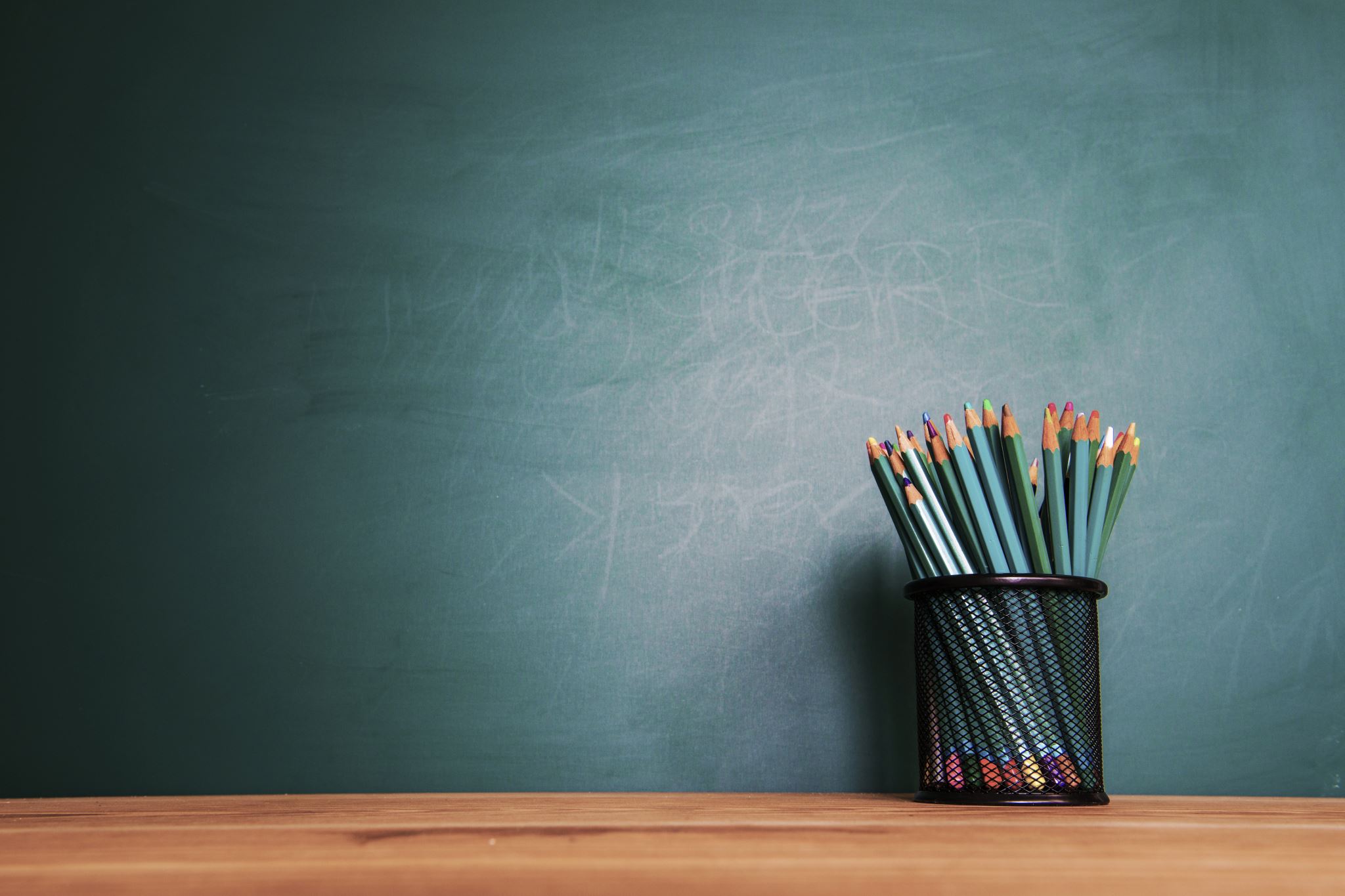 UDA: 
QUALCHE SPUNTO E SUGGERIMENTO PRATICO
Università degli studi di bergamo
Laboratorio di geografia – 
prof. Alessandro Ricci/dott.ssa sara giovansana

A.A. 2023-2024

i
Uno schema per inquadrare l’uda
Con UDA (Unità Didattica di Apprendimento) si intende un complesso di attività, molto spesso transdisciplinari, unite da una tematica comune e affrontate (grazie ad una varietà di strumenti) in un lasso temporale più o meno dilatato. Per unità didattica di apprendimento, quindi, si intende un percorso formativo interdisciplinare guidato dal docente attraverso diverse metodologie didattiche che punta a rendere protagonisti lo studente e lo sviluppo delle sue competenze.

A QUALE SCOPO?
In questa fase è bene stabilire le finalità e gli obiettivi che si intende perseguire. Tra queste, occorre individuare le competenze disciplinari, trasversali e/o di cittadinanza che su cui ci si focalizza. Lo studente deve essere stimolato a creare un prodotto o a risolvere una situazione problematica facendo ricorso e consolidando le conoscenze e le abilità pregresse o acquisendone di nuove durante l’attività didattica.
CHE COSA? E PER CHI?
Titolo e contenuti dell’UDA vanno esplicitati già nella fase di progettazione, così come il compito o prodotto che sarà proposto agli studenti. Contestualmente si devono indicare i destinatari della UDA (in modo preciso). Eventualmente si può delineare un breve quadro della classe che si immagina di coinvolgere nell’attività didattica, segnalando la presenza di studenti con certificazioni (ad esempio DSA). 
CON CHI?
Ci si chieda subito quali sono le risorse umane da coinvolgere: oltre ai colleghi delle discipline prescelte, possono essere introdotti assistenti di laboratorio, personale ATA (ad esempio, per la predisposizione degli spazi) ed eventualmente degli ospiti esterni (come un esperto, un autore, un professore universitario…).
QUANDO E DOVE?
Si determinino le tempistiche (dalle 12-15 ore alle 60) e quali spazi (laboratori, palestre, spazi esterni, aule speciali...). Allo stesso modo, si prevedano gli strumenti che devono essere presenti: dai device personali alla LIM, da strumentazioni laboratoriali a materiali sportivi…
Da dove partire...
Nella progettazione di un’UDA si può cominciare: 
dalla scelta di un tema comune ai vari insegnamenti, dato che un’UDA si configura solitamente come un percorso tematico interdisciplinare. 
dall’ideazione del compito di realtà da sottoporre agli alunni, visto che l’UdA è finalizzata alla promozione di competenze utili ad affrontare delle situazioni-problema simili alla vita reale (problem-based learning)
dall’immaginazione del prodotto finale, per poi riflettere sull’agire competente che gli studenti devono mettere in atto per realizzarlo
dall’individuazione delle competenze che si intendono promuovere
…dove arrivare
I compiti di realtà utilizzano delle situazioni-problema, ossia delle consegne che: 
rappresentano una sfida inedita, significativa ma affrontabile per gli alunni; 
risultano essere aperte a soluzioni multiple o ad un’unica soluzione a cui si può arrivare da percorsi differenti;
comportano la mobilitazione di competenze interdisciplinari;
sono contestualizzate ed offrono la possibilità di collaborare per la loro risoluzione

Esempi concreti: realizzare un mini reportage, creare manufatti, fare un lapbook, fare una ricerca...
VANTAGGI
Criticità
Interdisciplinarietà
Progettazione complessa e ipoteticamente più completa
Uguale (o comunque molto simile) per tutti
Favorisce lo sviluppo di competenze incoraggiando gli alunni e le alunne ad agire autonomamente (con la mediazione dell’insegnante)
Rischio di perdita del focus
Forse troppa complessità? Rischio di affaticamento e scoraggiamento
Schema rigido, difficilmente modificabile
Dispendiosa in termini di tempo ed energie
https://www.tuttoscuola.com/unita-di-apprendimento-geografia/